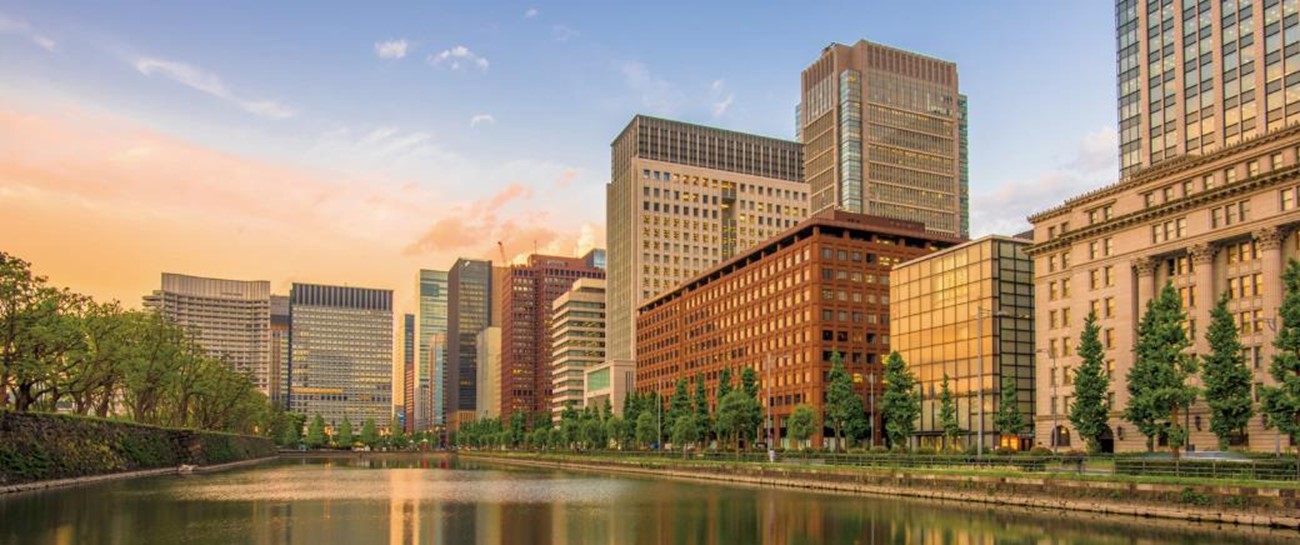 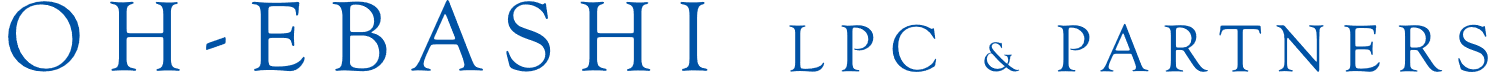 医療の質改善・患者安全セミナー（第3回）
医療現場における「家族」の意向（後編）
～臨床倫理相談事例と近時の裁判例から考える患者家族との向き合い方～
日 時
202４年12月20日（金）19:00～20:00（60分）
Zoomミーティング・無料
対象者：医療安全に関心のある医療従事者
※ただし、法律事務所に所属している方にはご遠慮いただいております。
形 式・参加費
内 容
講演＋質疑応答　60分
・前編の振り返り（キーパーソンの役割、代諾の法的有効性）
・近時の裁判例と臨床倫理相談事例の法的検討
　-京大病院臨床倫理コンサルテーションチームにおける相談事例
　-患者家族間における方針の不一致が問題となった裁判例
　　　　　　　　　　　　　　　　京都大学医学部附属病院 医療安全管理部 部長／教授　松村 由美
大江橋法律事務所　パートナー弁護士　　山本 龍太朗
大江橋法律事務所　医師・弁護士	　 　   中村 信太朗
申込方法
下記URLから、必要事項を記載の上、お申し込みください。
当日の参加URLは登録いただいたメールアドレスにお送りします。
https://us06web.zoom.us/webinar/register/WN_BrmBFCgySUWELCKNBKJ_Vw
主催：京都大学医学部附属病院医療安全管理部・弁護士法人大江橋法律事務所
後援：質改善・患者安全のための革新的教育コンソーシアム（CIE-QIPS）
お問合せ先 ：
弁護士法人大江橋法律事務所　セミナー事務局
E-mail：seminar-toiawase@ohebashi.com